Ortodoncija
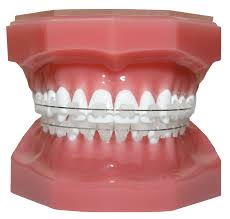 Što je ortodoncija?
Naziv ortodoncija potječe od dviju grčkih riječi: orthos, pravilni, te odous, odontos, zub. 
Ortodoncija je stomatološka struka, koja se bavi ispravljanjem nepravilnog položaja zubi, te međučeljusnog odnosa tijekom rasta i razvoja pa i poslije.
 Suprotno uvriježenom mišljenju da je cilj ortodoncije isključivo estetika, treba  napomenuti kako su “ravni zubi”, osim za lijep izgled, važni i za zdravlje cjelokupnog žvačnog sustava, a time i cijelog organizma.
Pravilan položaj zubi u čeljusti i pravilni međusobni kontakti osiguravaju ravnomjeran prijenos žvačnog tlaka, a on smanjuje opterećenje pojedinog zuba.
 To znači da čuva potporno tkivo zubi od preopterećenja i propadanja (parodontoza), a samim tim produljuje životni vijek zubi, tj. štiti ih od ispadanja. Iako se zubi na prvi pogled mogu činiti “ravnima”, odnos između gornje i donje čeljusti može biti nepravilan. To može uzrokovati glavobolje i probleme sa čeljusnim zglobom.
 Neke ortodontske nepravilnosti su nasljedne, a neke se stječu.
Najčešće ortodontske nepravilnosti su: pokrovni zagriz
 progenija (izbačenost ili izvučenost donje čeljusti), 
razne kompresije (zbijenosti),
otvoreni i 
unakrsni zagriz.
KOMPRESIJSKE ANOMALIJE
KOMPRESIJE
Anomalija koja prevladava po učestalosti
Razlikujemo 
PRIMARNE : koje su posljedica nesklada u širini čeljusti i zubi (manjak prostora)
SEKUNDARNE : najčešće posljedica preranog gubitka zuba . Odsutnost zuba i prekinutost zubnog luka koče impuls za rast čeljusti 
TERCIJARNE kompresije (razne teorije o uzroku)
TERAPIJA primarnih kompresija : širenje zubnih lukova i korekcija zubi
Mobilnim ili fiksnim napravom
SEKUNDARNE KOMPRESIJE : 
Najčešće zbog preranog gubitka mlječnih molara (petica) i pomaka trajnih šestica mezijalno i njihovim nagnućem 
Manjak prostora očitovat će se kod onih zubi koji će niknuti kasnije (gornji očnjavi i donji premolari)
Terapija kod preranog gubitka mlječnih zuba
DRŽAČI MJESTA 
HEADGER (za distalizaciju šestica )
TERCIJARNA KOMPRESIJA
Kao recidiv nakon ortodontske terapije 
Teorija  nicanja umnjaka i nanadnog guranja zubi mezijalno je pobijena !!! ( izmjerene su sile koje nastaju nicanjem umnjaka: 5-10 g/N nedovoljne da bi uzrokovale kompresiju 
Teorija naknadnog rasta mandibule (anteriorna: dolazi do naginjanja mandibularnih inciziva lingvalno-kompresija  i posteriorna rotacija mandibule : donji incizivi se naginju vestibularno ali ih usnica vraca i nastaje kompresija )
POKROVNI ZAGRIZ
Nasljedna anomalija 
Terapija : u mlađoj dobi (faza rasta i razvoja ): mobilne aktivne naprave te kasnije fiksna ortodontska terapija 
Potrebno je protrudirati prednje zube, podignuti zagriz , i korigirati međučeljusne odnose
OTVORENI ZAGRIZ
Radi se o vertikalnoj non-okluziji 
Postoji : 
1. fiziološki otvoreni zagriz u doba izmjene zubi
2. dentoalveolarni : posljedica nepodesnih navika 
3. skeletalni
4. Jatrogeni (kao posljedica ortodontske terapije)
Nepodesne navike
Sisanje prsta , griženje olovke, infantilno gutanje (guranje jezika naprijed) 
Thp : otkloniti nepodesne navike 
Anomalija ako je lakša može spontano nestati, ili se kod težih intervenira interceptivnom napravom npr. vestibularna ploča
UNAKRSNI /križni zagriz
Je anomalije u kojoj donji lateralni zubi svojim bukalnim kvržicama obuhvaćaju svoje antagoniste (umjesto obratno)
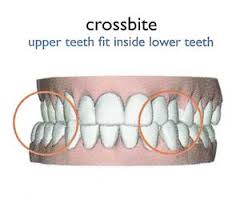 Može biti jednostran (posljedica unilateralne kompresije maksile , zbog nepodesnih navika ili devijacije mandibule ) ili obostran (posljedica transverzalno nedovoljno razvijene gornje čeljusti ili jače razvijene donje čeljusti 
Terapija : mobilna i fiksna 
(u aktivnim pločama sirenje čeljusti vijcima , u fiksnoj terapiji tzv. gumicama )